PRECISION RIFLE 22LR COMPETITIONSLOVAKIA
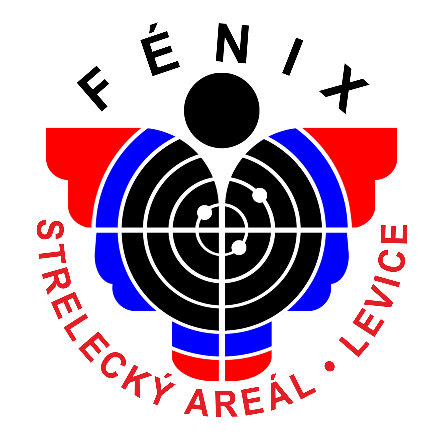 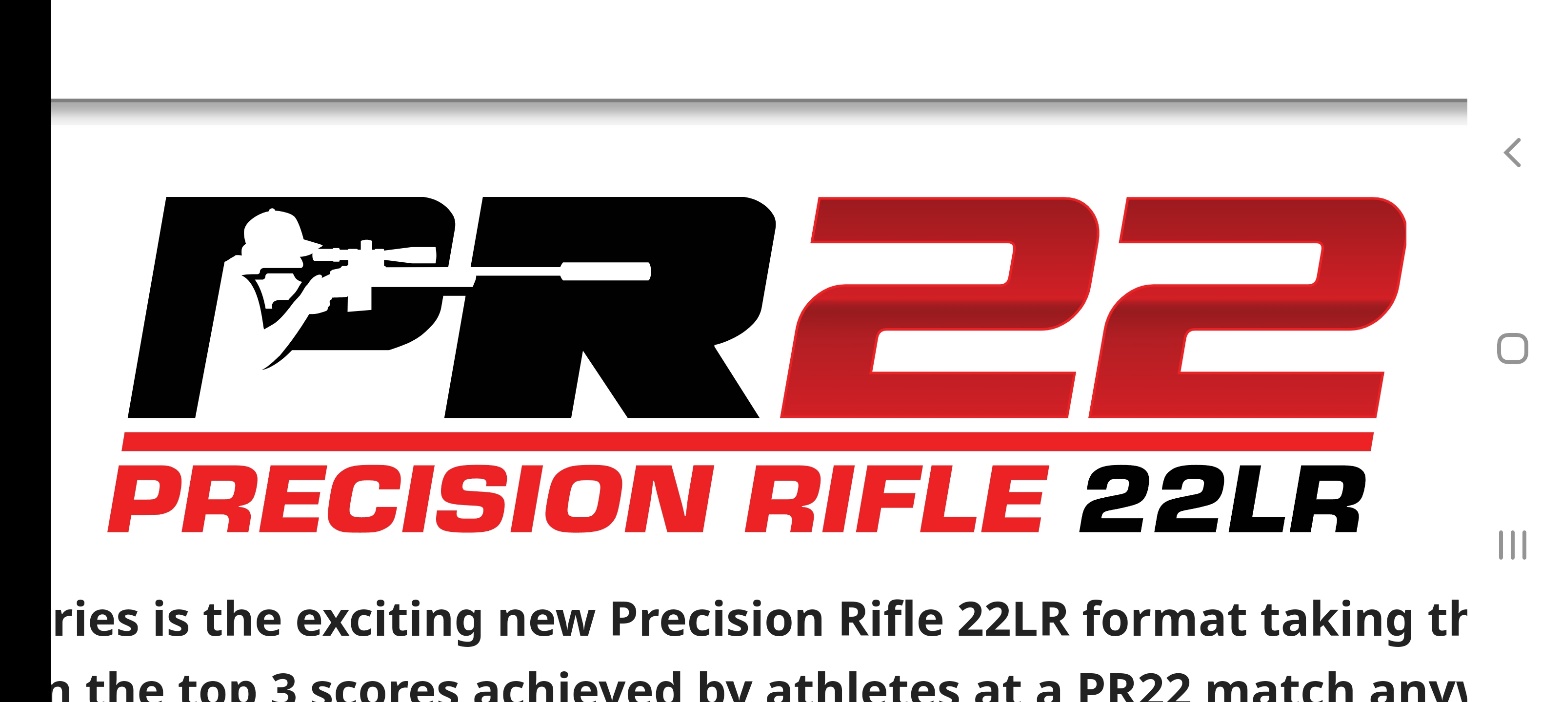 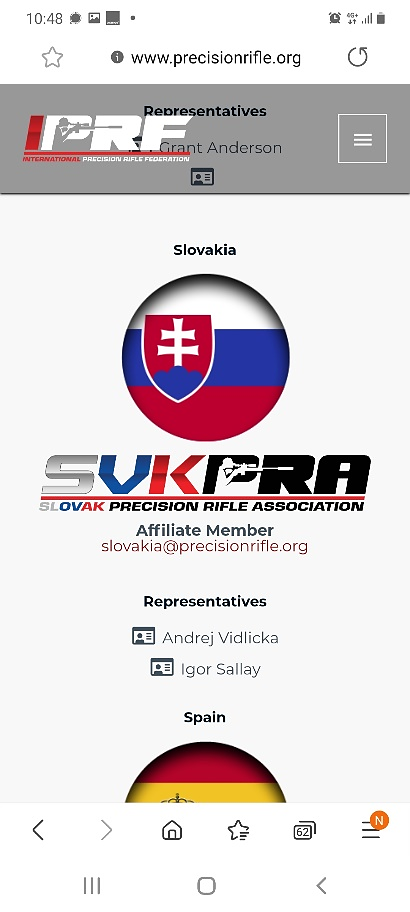 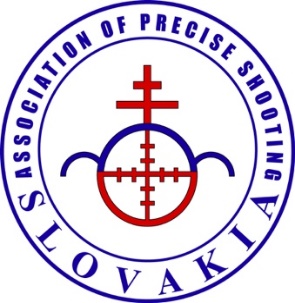 29.10.2023
LEVICE, Slovakia
48.217203, 18.575421 - GPS163 (m. n. m. elevation)
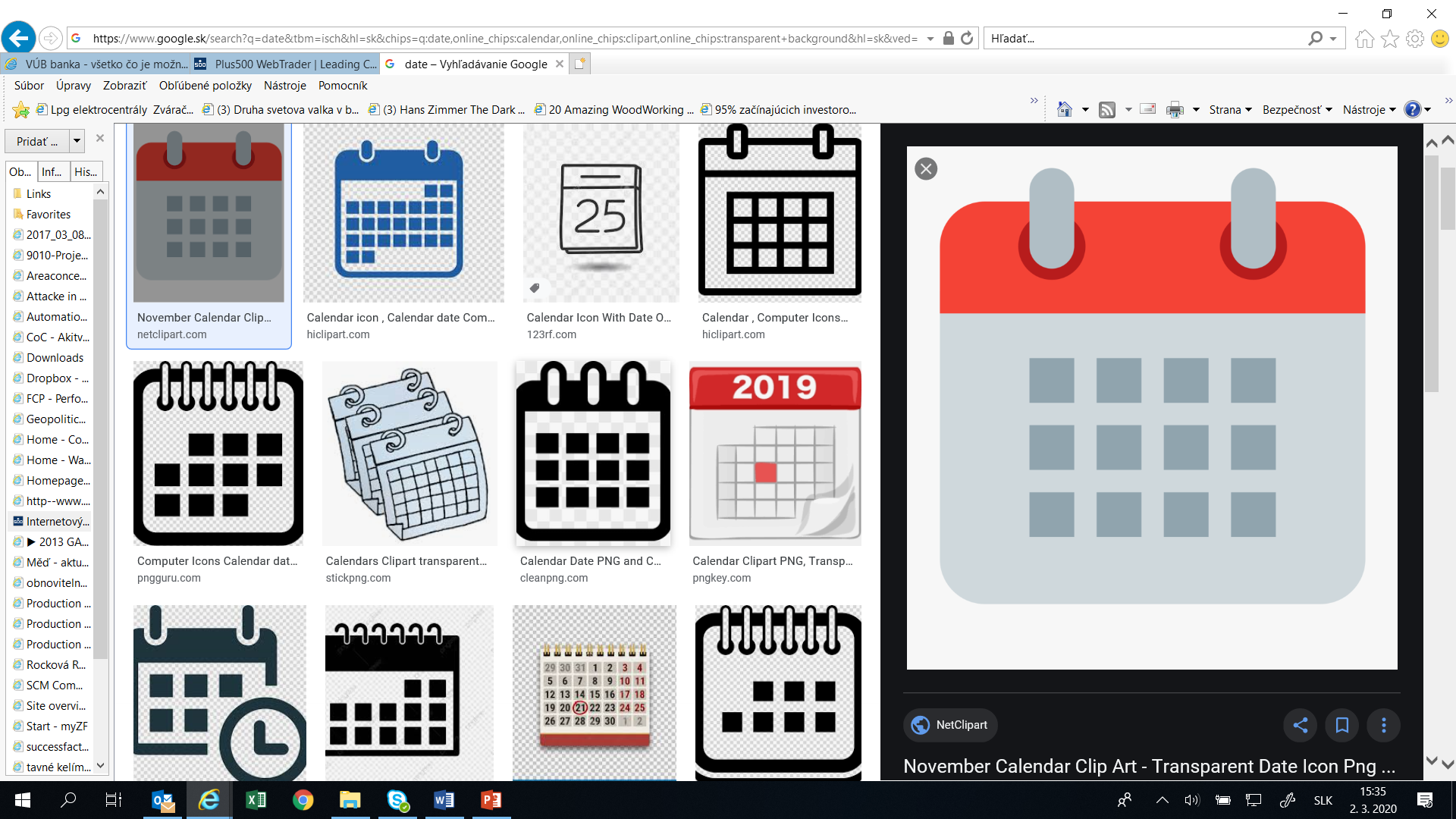 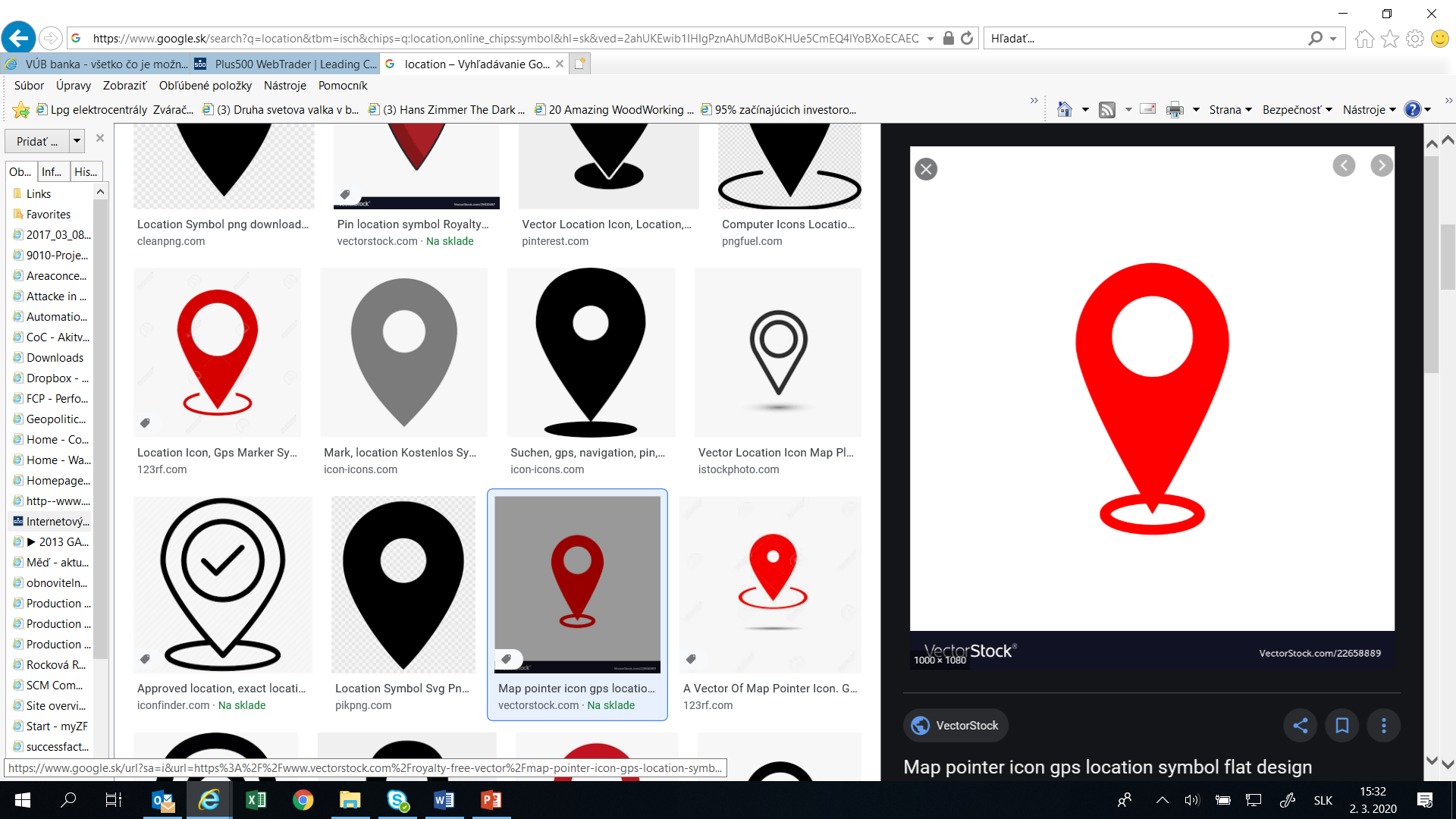 PROGRAM
STAGES: 
1. HOUSE OF FUN 105m
2. PILOTS 100m
3. TANK TRAP 100m
4. BARRELS 105m
5. RAILING 105m
6. FAST FIRE 100m
7. FENCE 210m
8. HUNTER 210m
9. BOX 25-225m
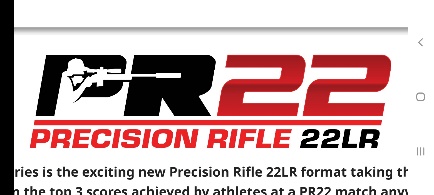 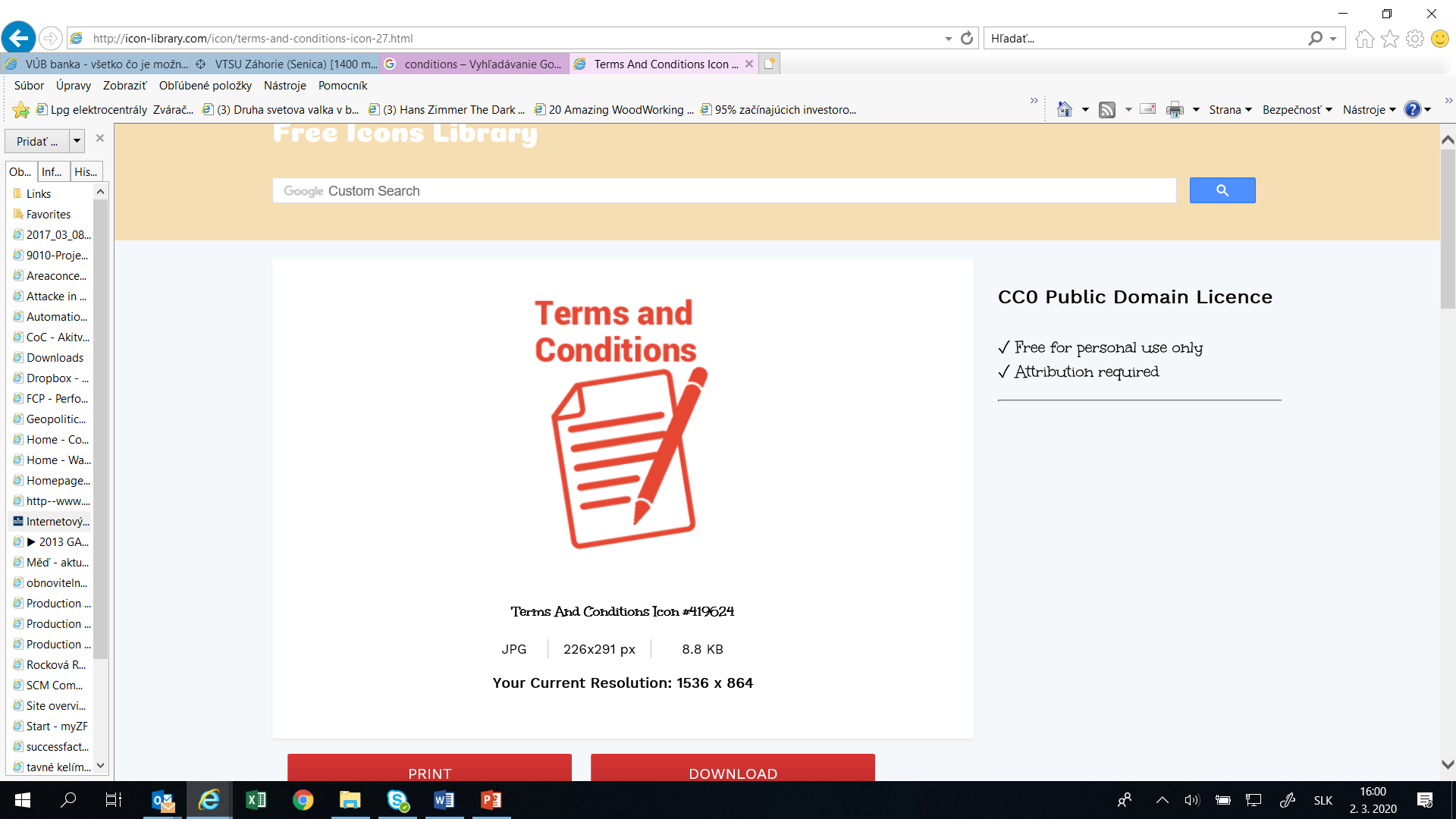 REGISTRÁCIA: POVINNÁ ! 

MAX 50 Pretekárov

Registrácia len cez web: www.apss.sk 
 
Tréning: 28. Október 2023
Štart: 14:00 hod

Začiatok súťaže: 29. Október  2023
Registrácia: 8:00
Štart súťaže: 8:30 hod


Organizačná zložka: FENIX Levice, APSS 
 
Štartovné: 30,- €

HODNOTENIE A CENY: 
• Hodnotené sú prvé 3 miesta – poháre a medaile.

POČET NABOJOV: 105 ks
REGISTRATION: MANDATORY!

MAX 50 Shooters

Registration via web only: www.apss.sk  

Training: October 28th 2023
START : 14:00    

Competition: October 29th 2023
Registration : 08:00    
Start of competition: 8:30 


Organization unit:  FENIX Levice, APSS

Competition fee: 30,- €

AWARDS:
• 3 first competitors – medals and cups

ROUNDS: 105 pcs
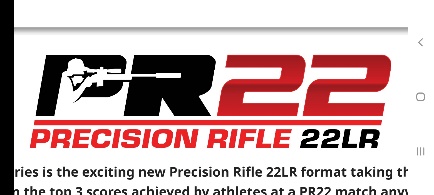 ZBRANE: 
Podľa pravidiel SVKPRA. 
Súťažiaci používa JEDNU zbraň počas celého preteku.

CHRÁNIČE ZRAKU A SLUCHU POVINNÉ !!

STRELIVO:  .22LR.

PROSTREDIE A VYBAVENIE: 
•Strieľa sa za akéhokoľvek počasia,
•Výstroj a výzbroj má súťažiaci počas celej súťaže so sebou! Počas nástupu musí mať strelec všetku výstroj a výzbroj, ktorú bude používať počas preteku so sebou.
•Každý súťažiaci plne zodpovedá za svoju zbraň, strelivo a vybavenie,
•Súťažiaci štartujú na vlastné nebezpečie a nesú plnú zodpovednosť za škody spôsobené na zdraví a majetku.

Odporúčané vybavenie: Písacie potreby, pozorovací ďalekohľad, diaľkomer a spotter pre stage Veža. Ďalej odporúčame chrániče kolien a lakťov.
GUN: 
According to regulation SVKPRA.
Only ONE gun during the competition.

EAR PROTECTION MANDATORY !!

AMMO:  .22LR

EVIROMENT AND GEAR:
•Competition progress in any weather conditions,
•Weapons and gear carry competitor during competition by self!, 
•Competitor is responsible for own Weapons and Gear,
•Competitor take responsibility for own actions.

RECOMMENDET ACECCORIES:
•Range finder
•Pen and paper
•Spotting scope
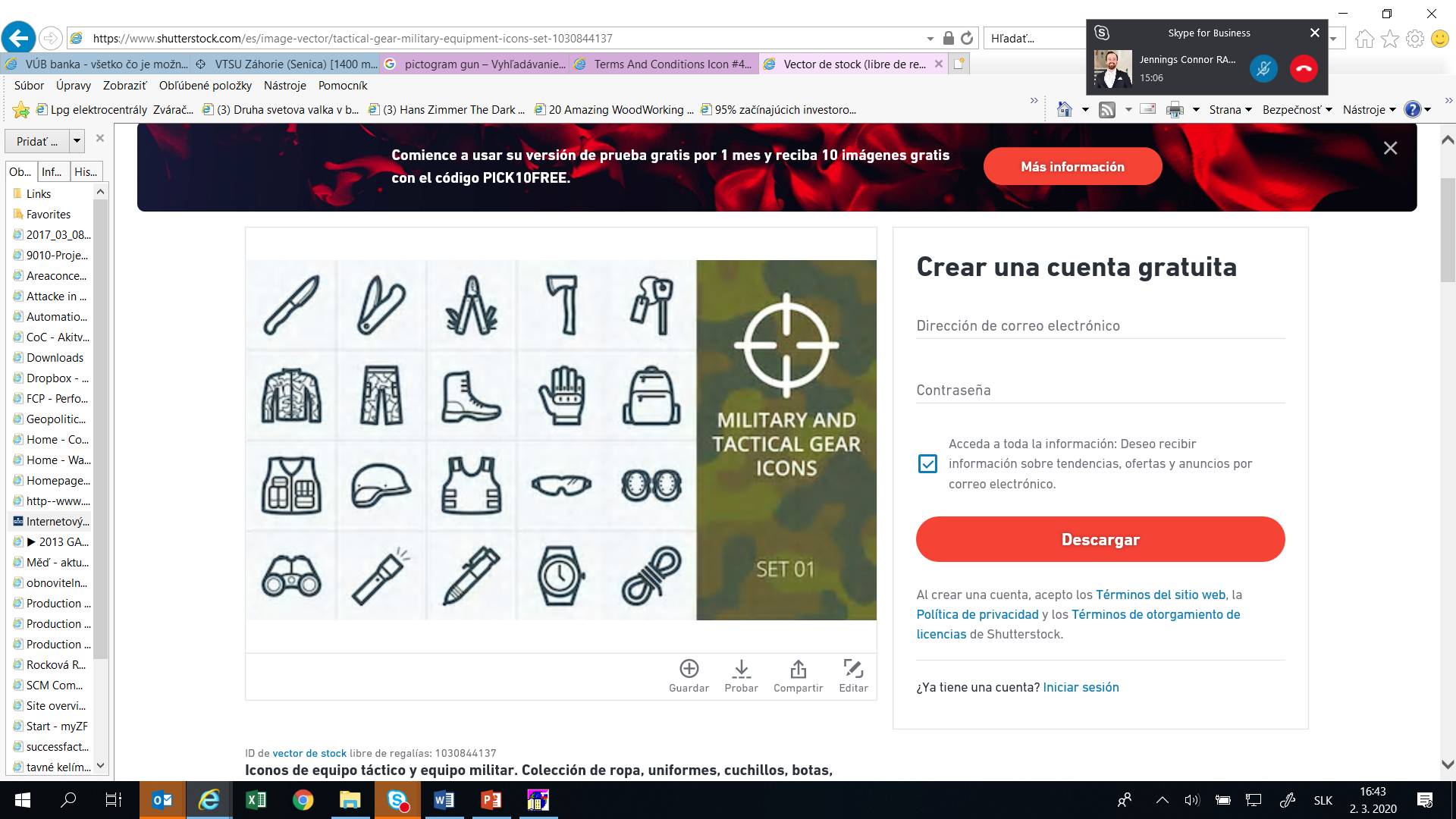 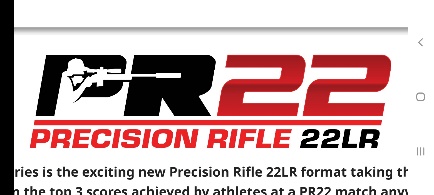 BEZPEČNOSŤ A SPRÁVANIE:
• Na palebnej čiare sa súťažiaci riadia pokynmi RO a SO
  (RO – Range officer, SO – Stage officer),

• Nabíjanie zbrane a manipulácia so zbraňou mimo palebnej čiary bude trestaná DQ bez nároku na vrátenie štartovného,
Mierenie zbraňou na akúkolvek časť osoby je zakázané. Dbaj na bezpečné uhly!

• Zbraň je povolené nabíjať len na povel riadiaceho streľby,

• Po ukončení streľby je súťažiaci povinný otvoriť záver zbrane pre kontrolu prítomnosti náboja v komore a pouziť bezpečnostnú vlajku !
• Pri opakovanom závažnom porušení bezpečnosti manipulácie so zbraňou si organizátor vyhradzuje právo zákazu účasti pretekára na taktických súťažiach SVKPRA- APSS,

• Prítomnosť osôb v mieste dopadu striel je povinný každý súťažiaci hlásiť riadiacemu streľby,

• Je prísny zákaz konzumácie alkoholu počas súťaže. Osoby pod vplyvom alkoholu budú okamžite vylúčené zo súťaže.
SAFETY AND BEHAVIOR:

• At the firing line follow instructions of RO and SOs

• Any not allowed manipulation with gun at shooting range is forbidden. Maintain muzzle control at all times! Your muzzle will not cover any part of yours body or anyone elses body

• Load gun on command only! Violation cause DQ!,

• After shooting of the stage allow competitor check the chamber by range officer and use the chamber flag !

• In case of several safety violation will be decided by  organization ban for the competitor for long range competitions organized by SVKPRA-APSS,

• In case of appearance of persons in target area each competitor have stop the shooting,

• Use of alcohol drinks is forbidden.
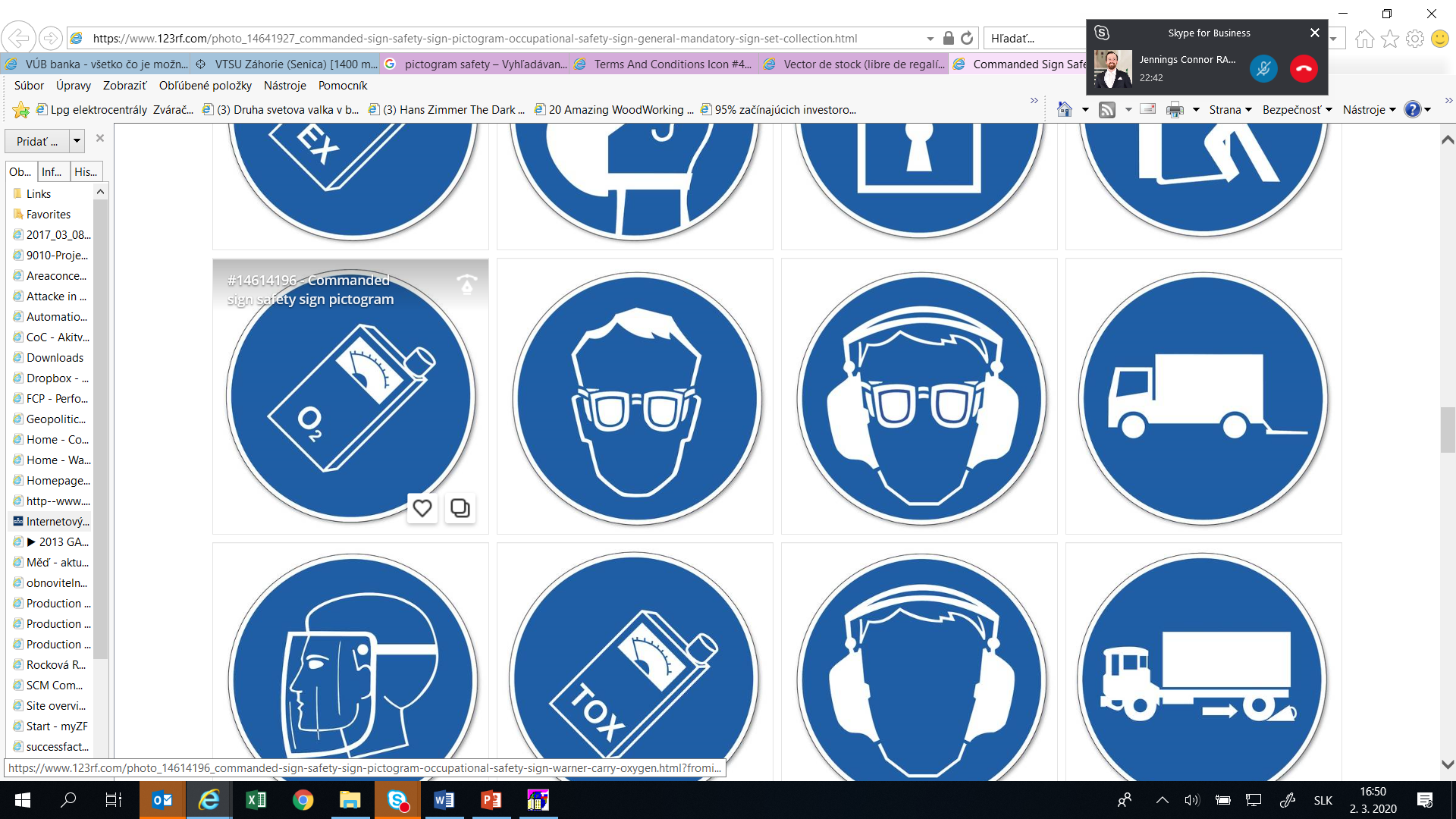 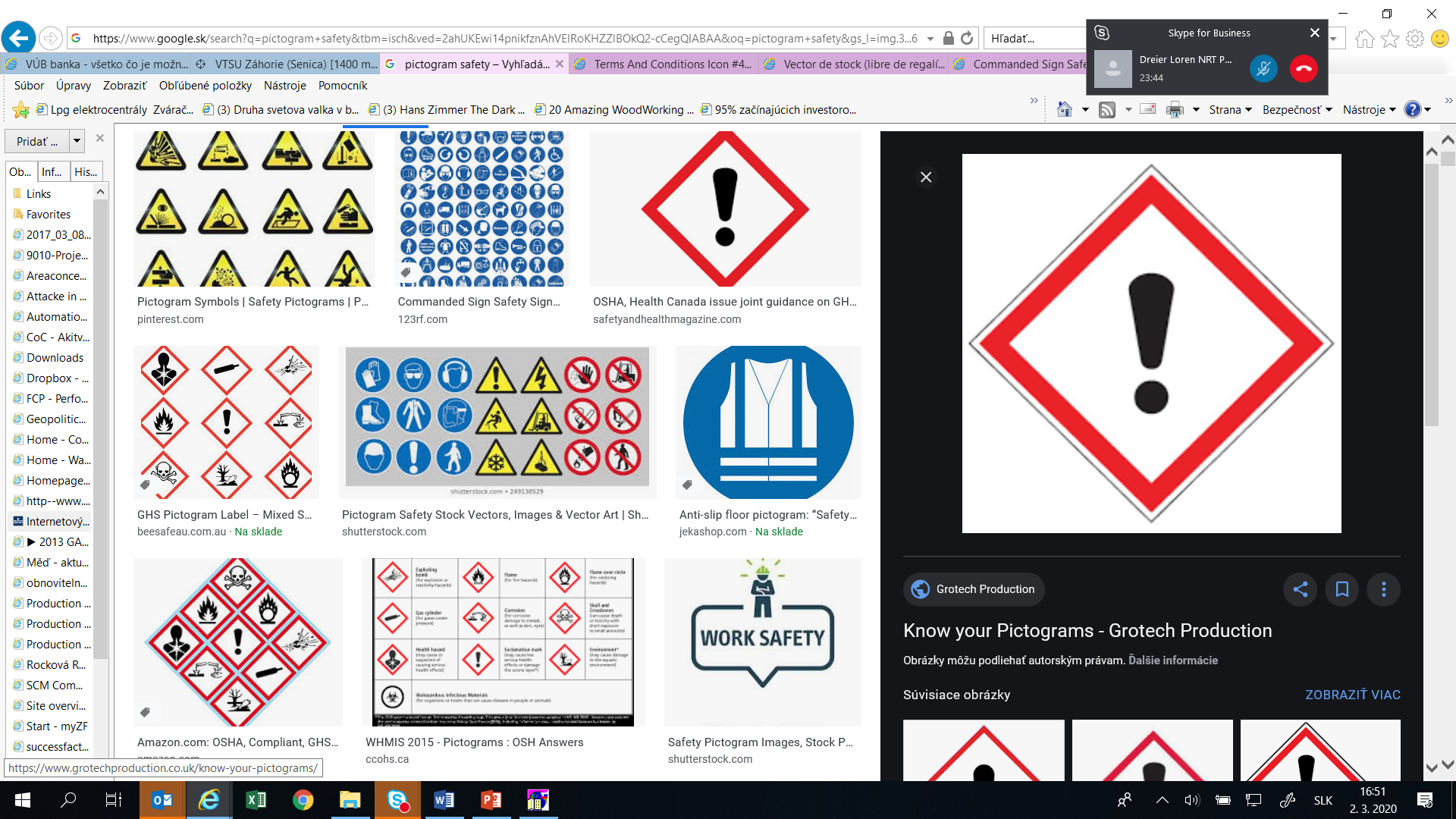 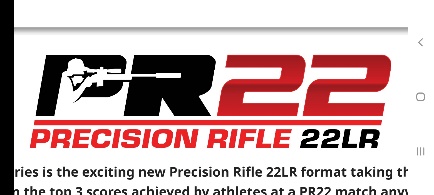 BEZPEČNOSŤ A SPRÁVANIE:
• Buď pripravený na streľbu a poznaj svoje štartovné číslo!
• Nedotíkaj sa bez povolenia ničoho čo ti nepatrí.
• Kaučovanie strelca je zakázané. Diskusie ohľadne priebehu streleckej činnosti môžu byť vedene pred, alebo po streleckej činnosti.
SAFETY AND BEHAVIOR:
• Be ready to shoot and know yours shooter number!
• Do not touch what is not yours. 
• No coaching of shooters. Discussion regarding COF can be done before of after shooting.
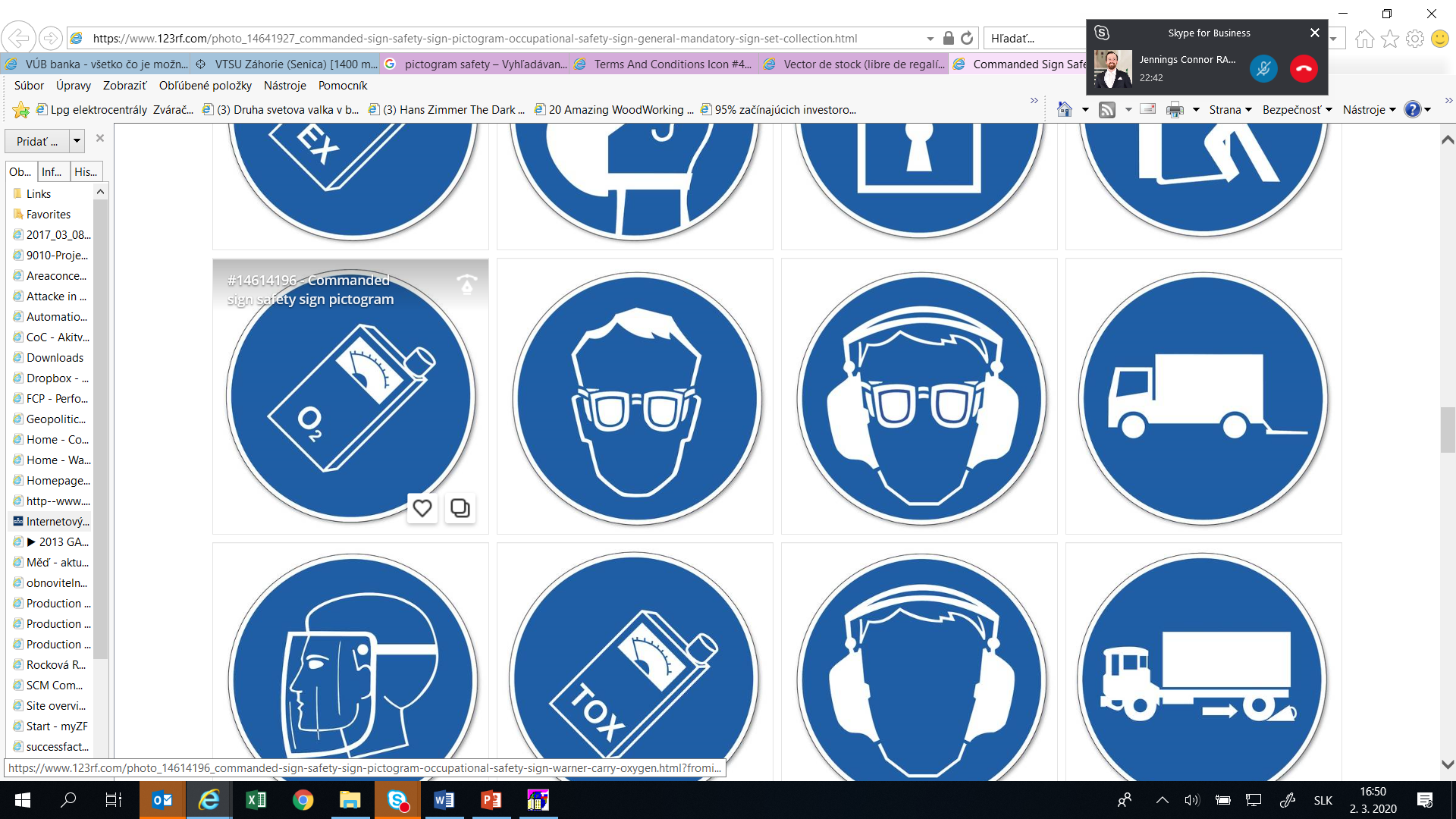 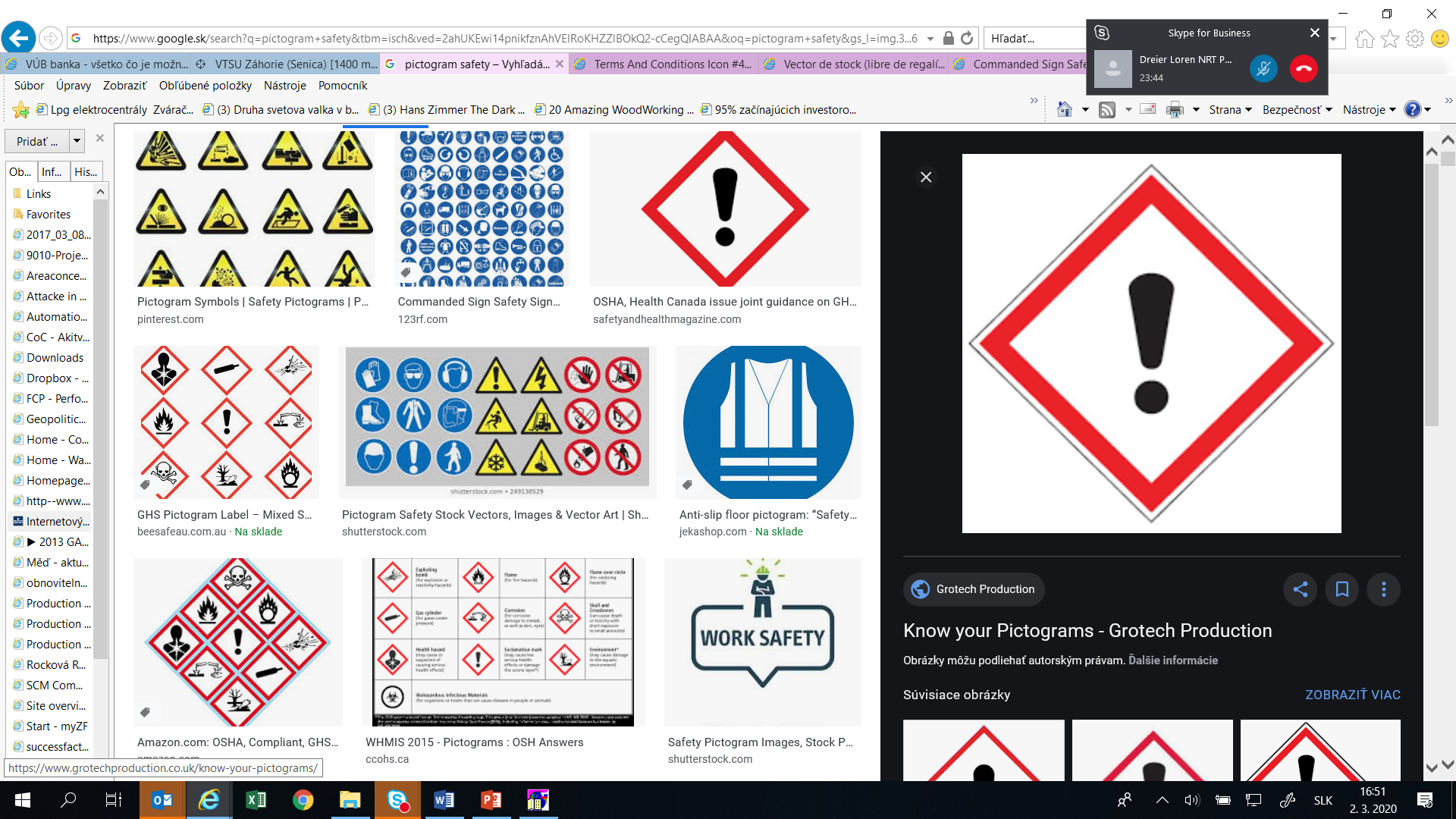 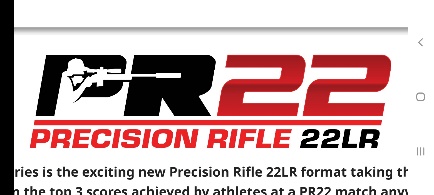 VŠEOBECNÉ PRAVIDLÁ:
• Strelec štartuje na štartovacej čiare. Všetko vybavenie použité na stage nesie so sebou. Zásobník je v zbrani, záver otvorený.
Ak strelec niečo zabudne na štartovacej čiare nesmie sa vrátiť.
• Na signál štart strelec zaujme streleckú pozíciu a začne streleckú činnosť na stage.
• Streleckú činnosť vykonáva strelec na stage samostatne bez pomoci iných osôb.
• Počas brífingu na stage nie je povolené žiadne iné vybavenie okrem Binokulárov, diaľkomerov a spektívov.
• Nie je povolená žiadna príprava vybavenia na stage. Ak to nie je vyslovene povolené v popise stage.
• Vzdialenosti terčov môžu byt mierne odlišné ako sú uvedené v popise stage.
GENERAL RULES:
• Shooter must start from start line, carrying all equipment to be used on the stage, magazine in, bolt open and at port arms. If you have forgotten anything while you are on the stage, you may not retrieve it.
• On start signal, the shooter shall move to the shooting position and commence the course of fire.
• No assistance may be given to the shooter during Course of Fire.
•No equipment – except binoculars, rangefinders, spectives may be used during stage briefing.
• No equipment will be allowed to be pre-stage unless stated in the stage briefing.
• Target ranges could little different as writen in stage description
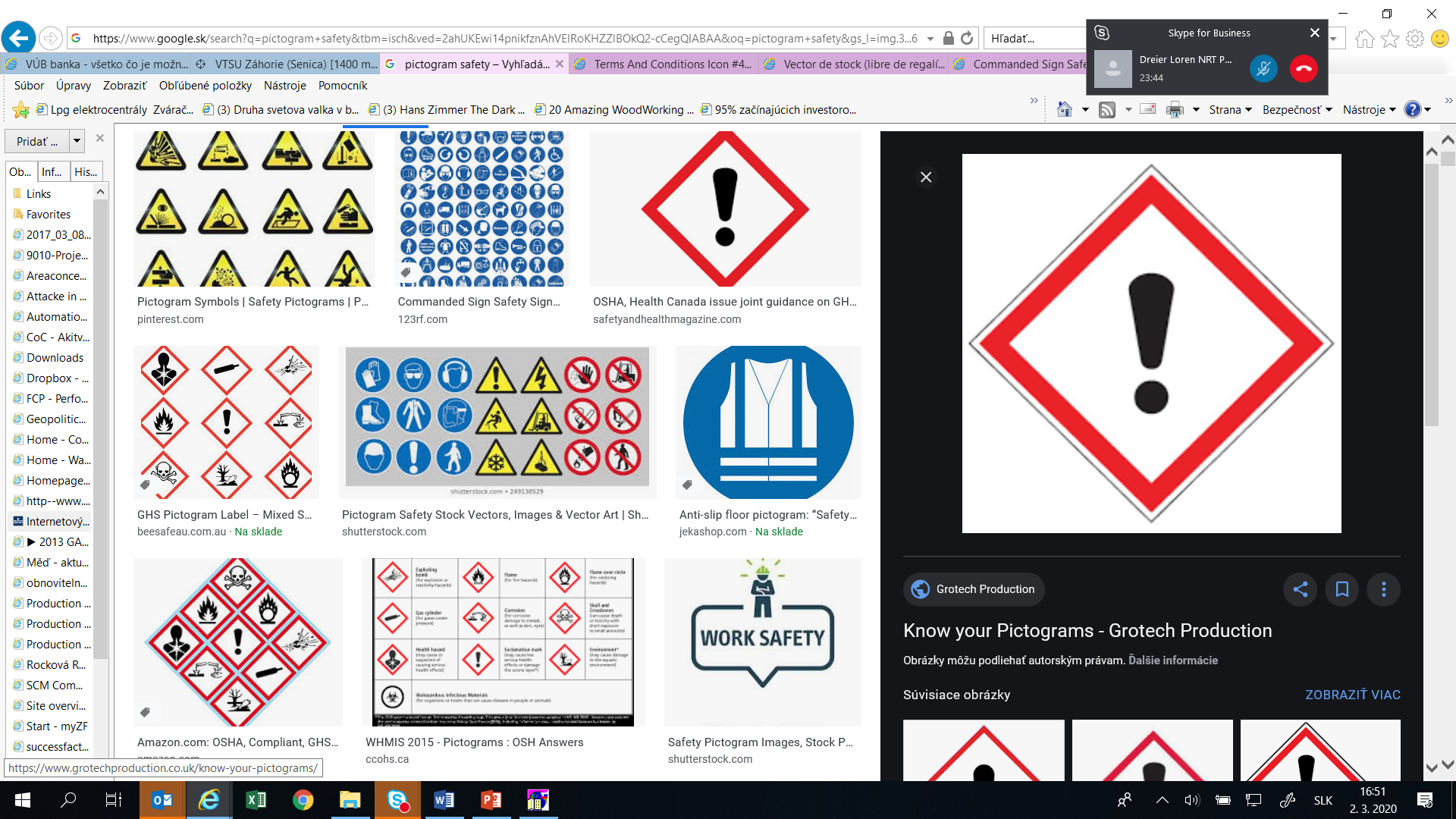 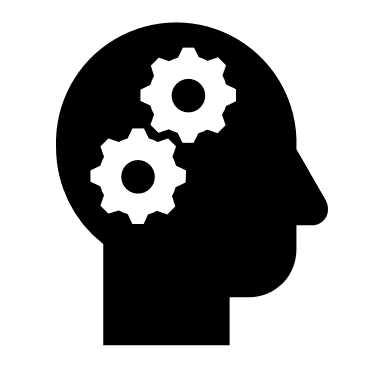 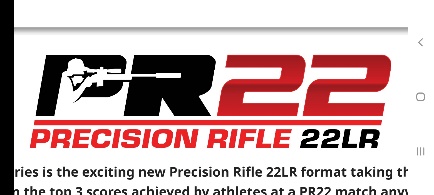 105m
2
60m
1
3
2
4
1
5
4
100m
3
50m
2
3
5
1
4
2
100m
1
50m
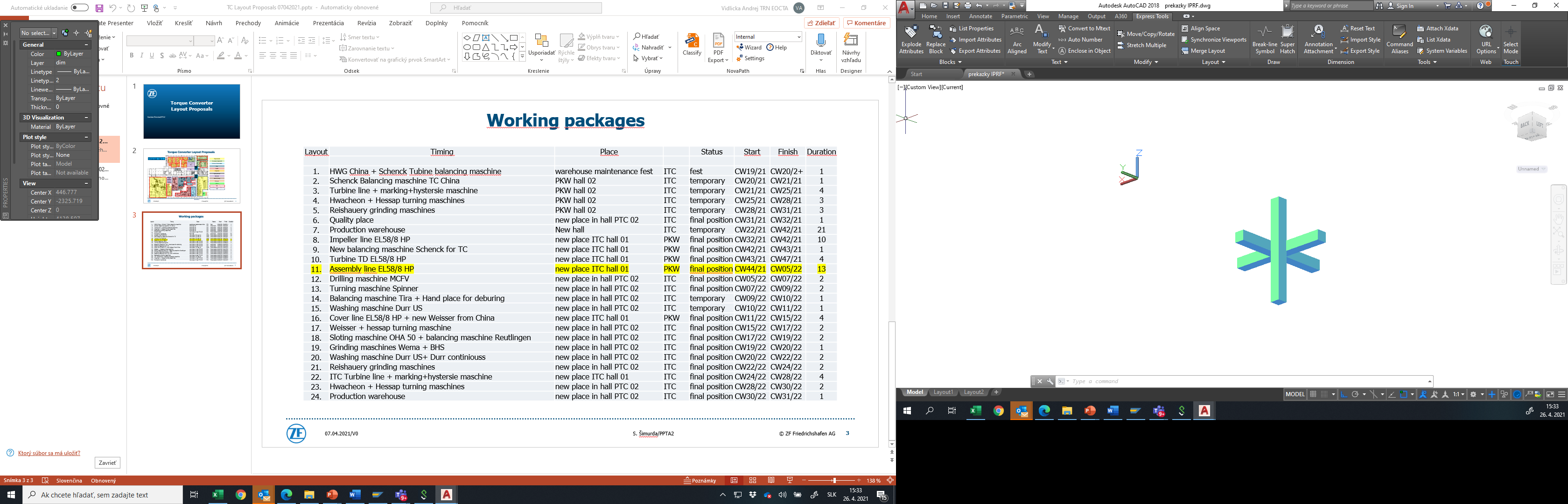 2
3
1
4
105m
4
75m
5
50m
3
1
2
3
105m
7
60m
6
1
2
3
4
5
100m
8
7
11
10
4
3
9
2
8
14
13
12
6
5
1
15
210m
9
170m
7
4
1
2
3
210m
9
170m
8
3
2
1
4
225m
4
189m
5
111m
3
146m
6
84m
2
92m
7
65m
1
1
2